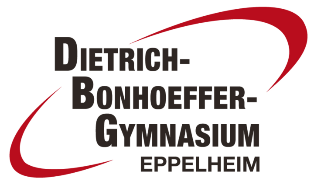 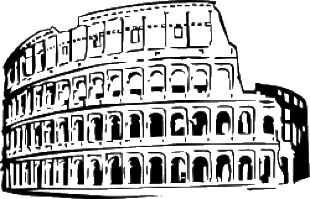 Latein am DBG
Bildergalerie
Mehrtägige Exkursionen 
und Studienfahrten
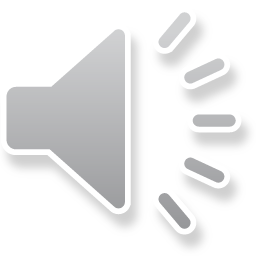 1
Klasse 7:
Zweitägige Exkursion 
ins Römerkastell 
Augusta Raurica
(Kaiseraugst/Schweiz)
2
Schülergrabung am Osttor
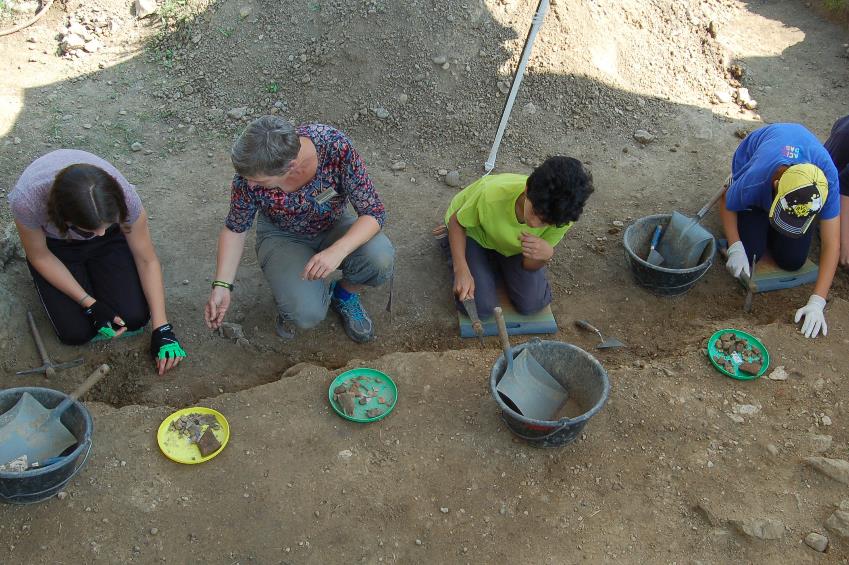 Bildergalerie Exkursionen
3
Münzfunde
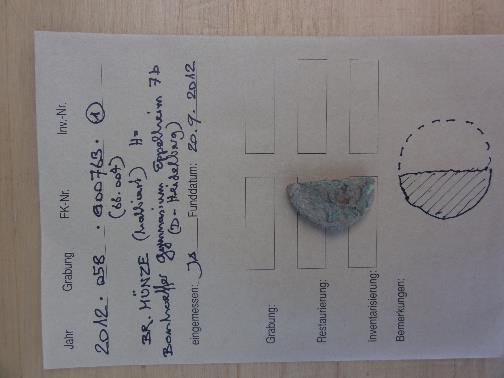 4
Fund eines römischen Ziegels
5
Getreide mahlen mit einer römischen Soldatenmühle
6
Teig kneten mit vereinten Kräften
7
…und ab in den Ofen
8
Kreative Brotformen
9
Wie Archäologen arbeiten
10
Theater und Tempel auf Schönbühl
11
1
Klasse 9:
Zweitägige Exkursion 
in die Römerstadt 
Augusta Treverorum
(Trier)
12
Kaiserthermen
13
Amphitheater
14
Konstantinsbasilika
15
Römerbrücke
16
Modell des antiken Trier
17
1
Klasse 12:
Studienfahrt
nach 
Rom und Ostia Antica
18
Forum Romanum
19
Engelsbrücke und Hadriansmausoleum
20
Blick vom Petersdom
21
Pantheon
22
Ostia Antica
23
Am Meer in Ostia
24
1
Klasse 12:
Studienfahrt
nach 
Neapel und Pompeji
25
Pompeji - Amphitheater
26
Taberna in Pompeji
27
Überfahrt nach Capri
28
In den Straßen von Amalfi
29
Blick auf die Amalfiküste
30
Kreative Kochkünste
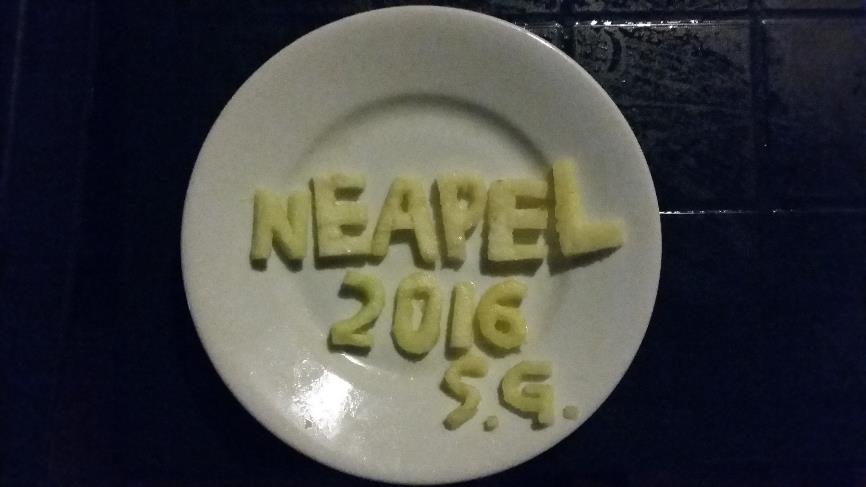 31
1
FINIS

Fotos von U. Fink, A. Grill, U. Grübl
32